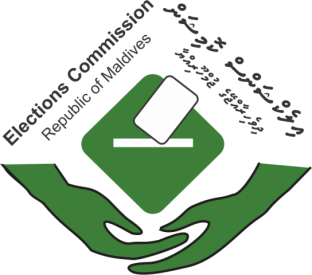 VOTER EDUCATION FOR INFORMED & ETHICAL VOTING
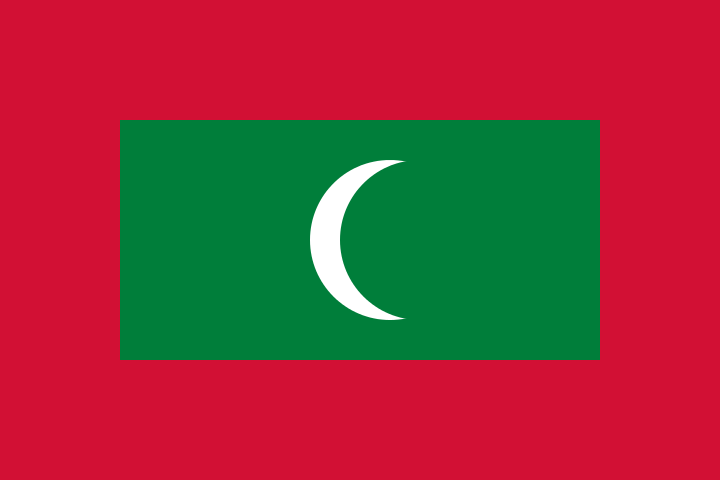 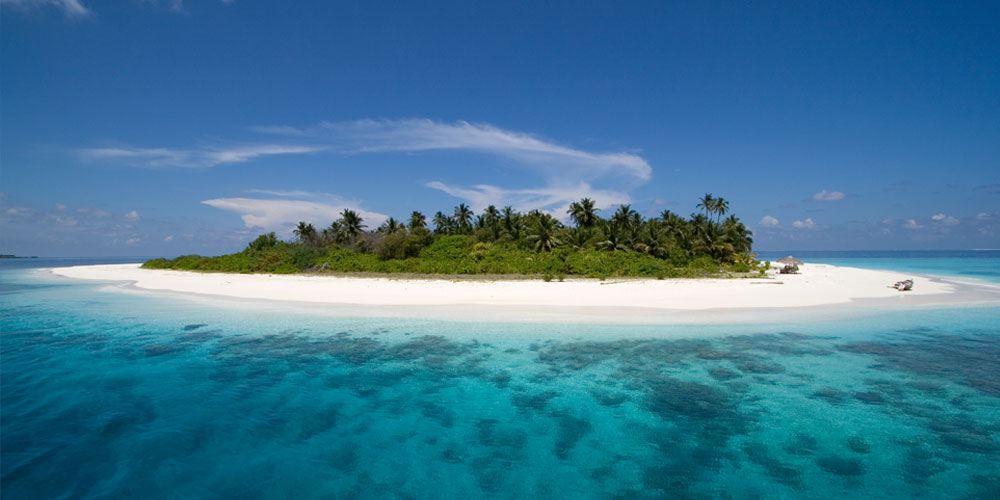 ELECTIONS COMMISSION OF MALDIVES
CONTENT
Introduction to Maldives
Current Voter Education
Voter Education plans
Conclusion
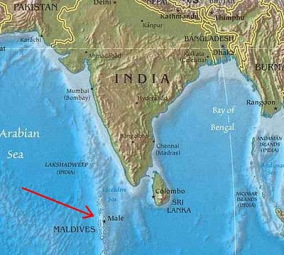 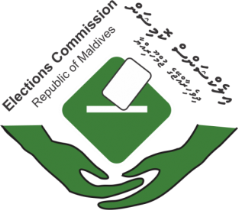 Introduction to Maldives
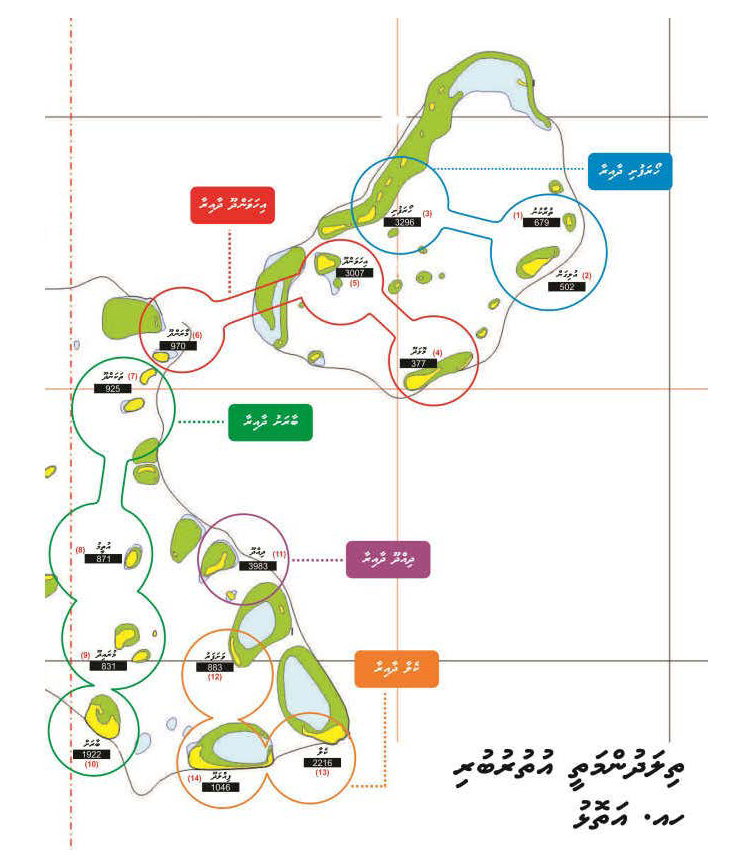 Haa Alif Atoll
Constituencies
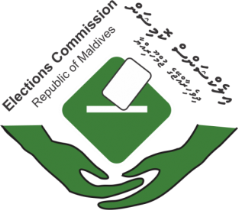 Introduction to Maldives
Geographically dispersed
 Administrative Divisions
 Boundary Delimitation
 Constituencies
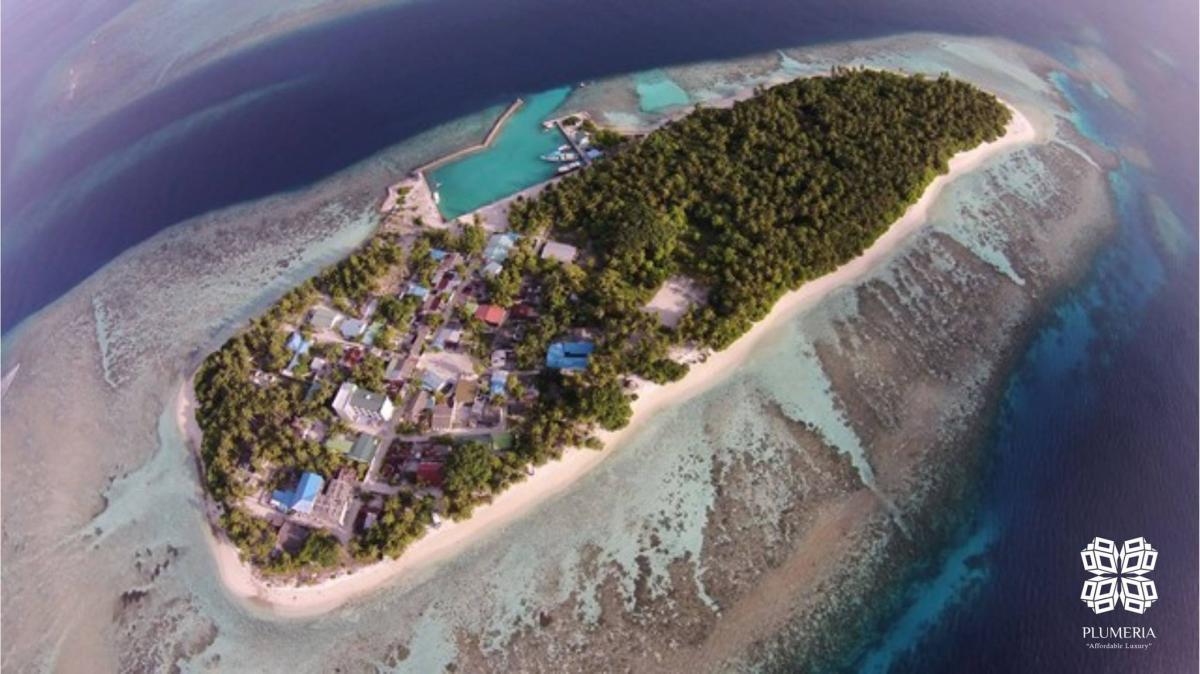 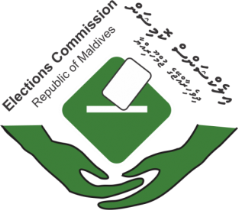 Current Voter Education
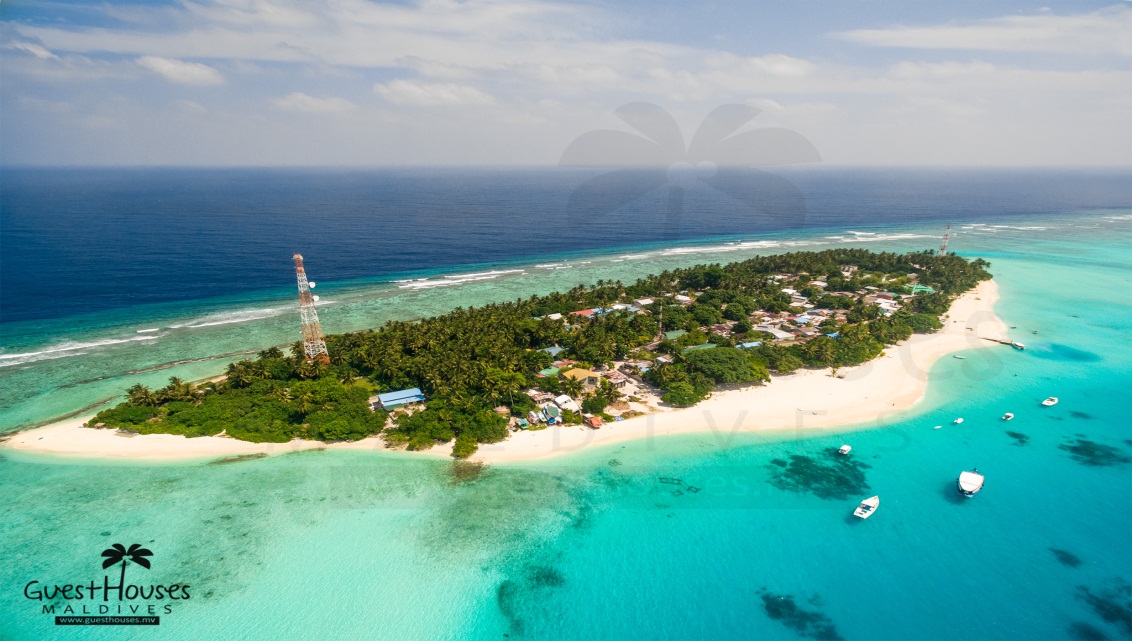 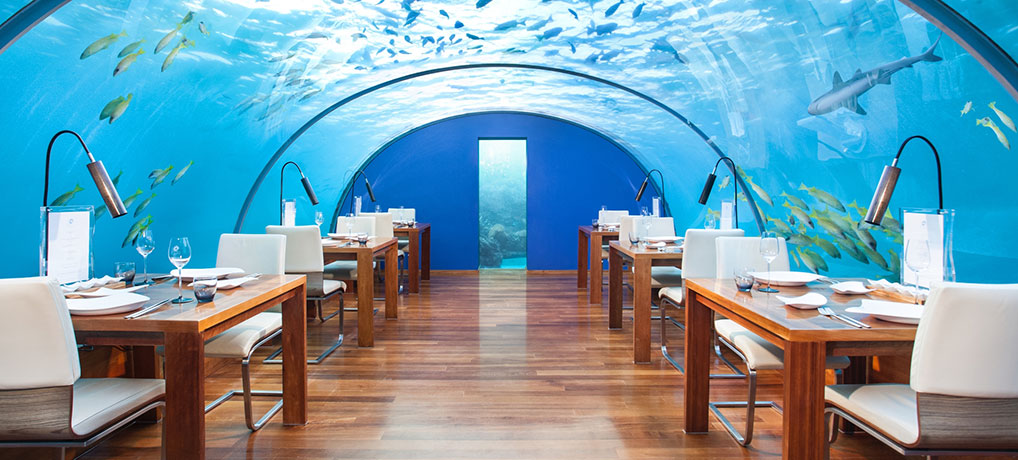 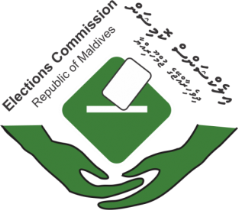 VE & VA Materials
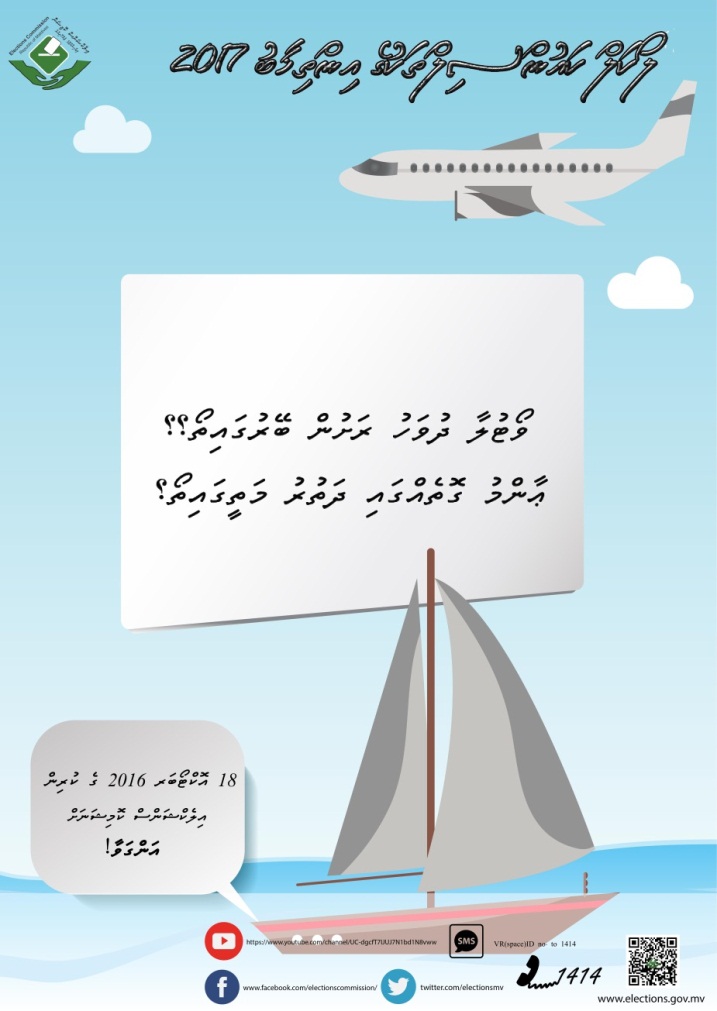 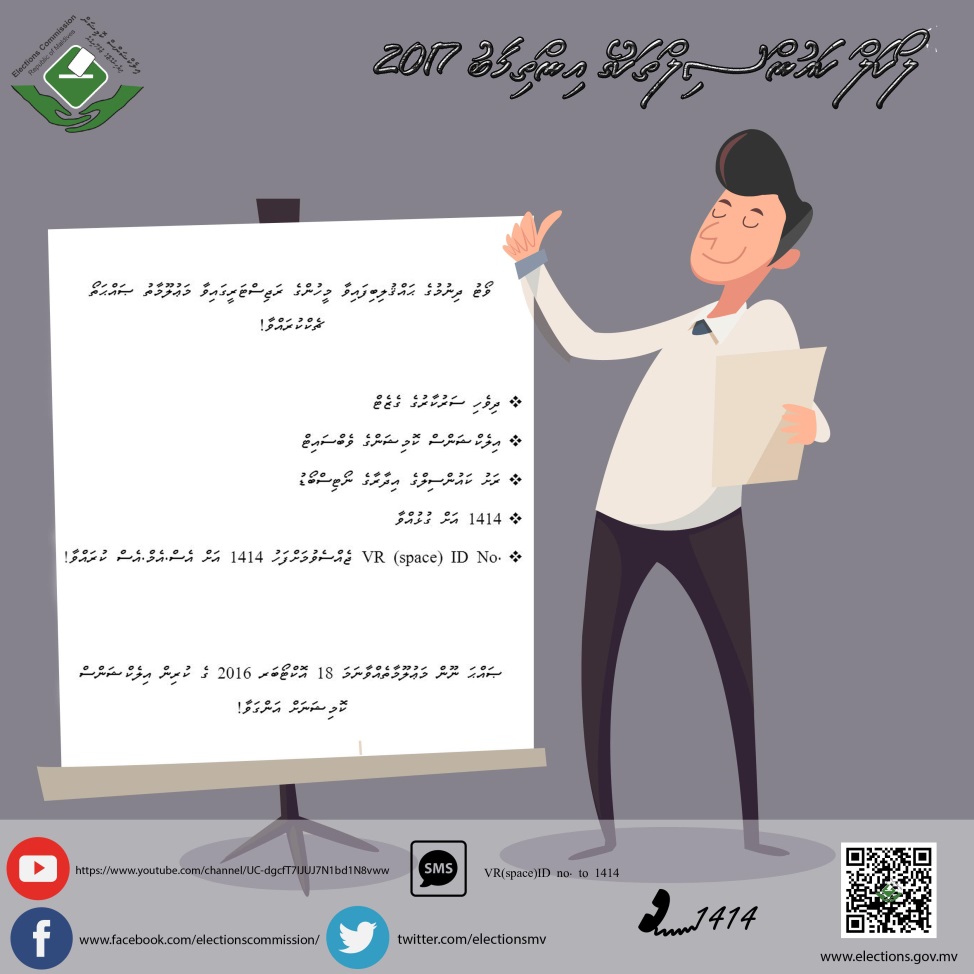 Local Council Election 2017 
Re-Registration
Local Council Election 2017
Complains for Voters registry
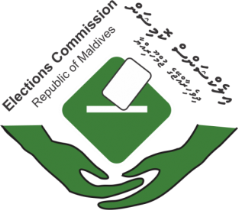 VE & VA Materials
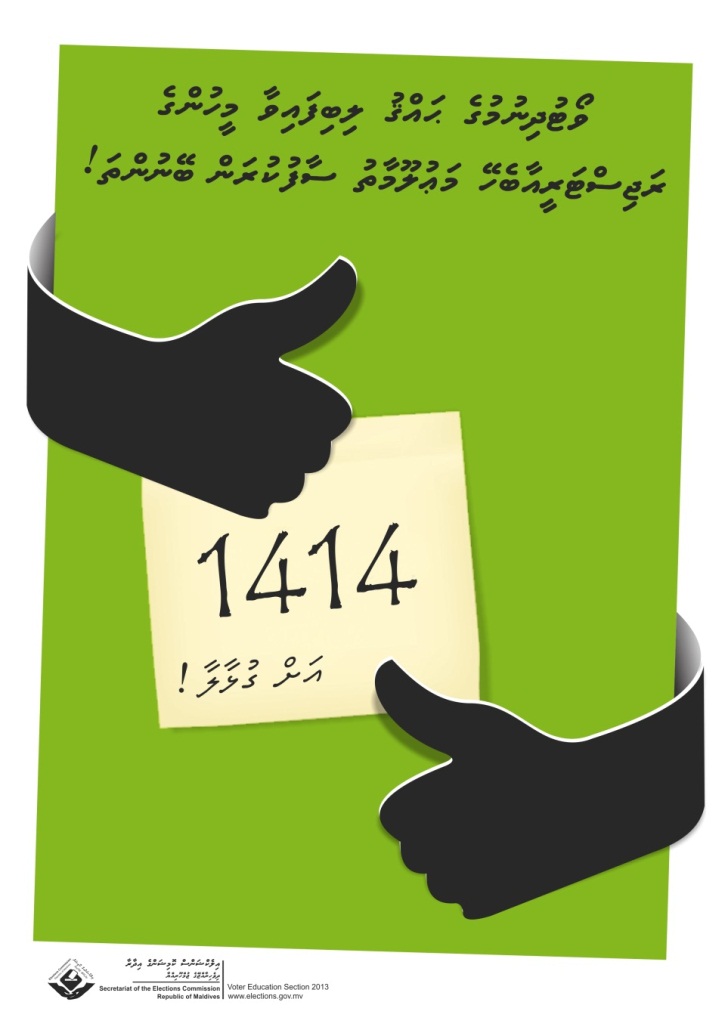 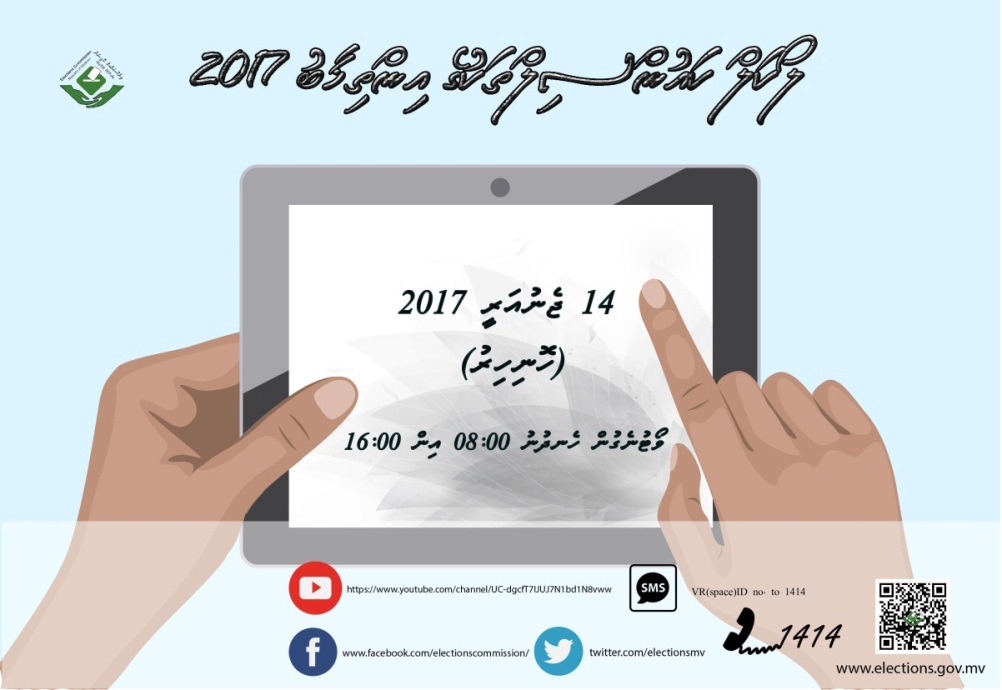 1414 Toll Free number
Local Council Election 2017
Election Day
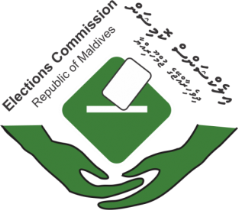 VE & VA Materials
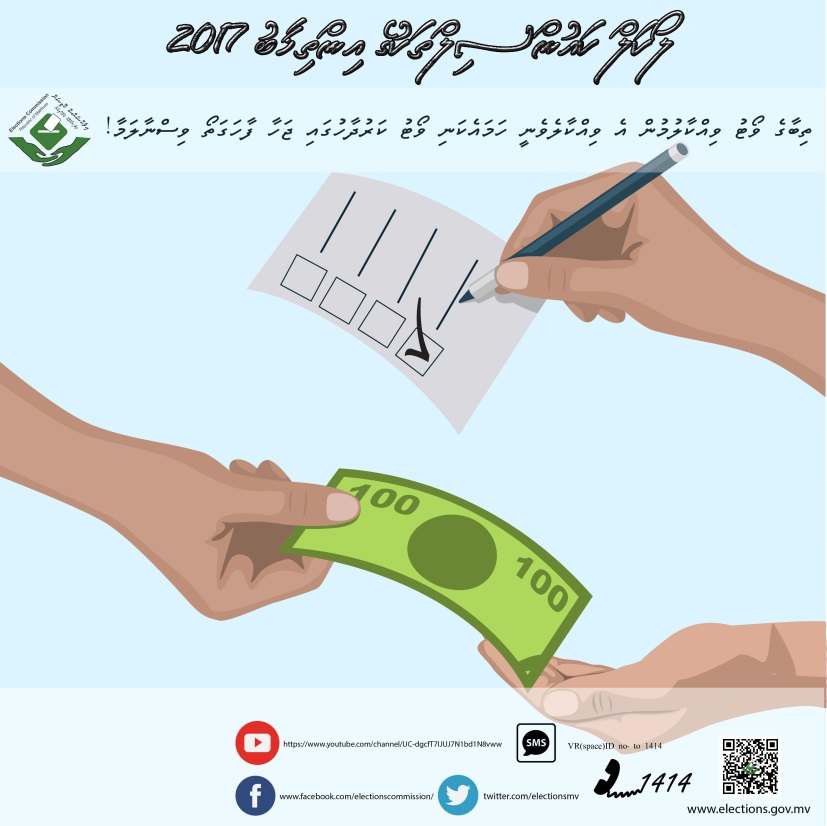 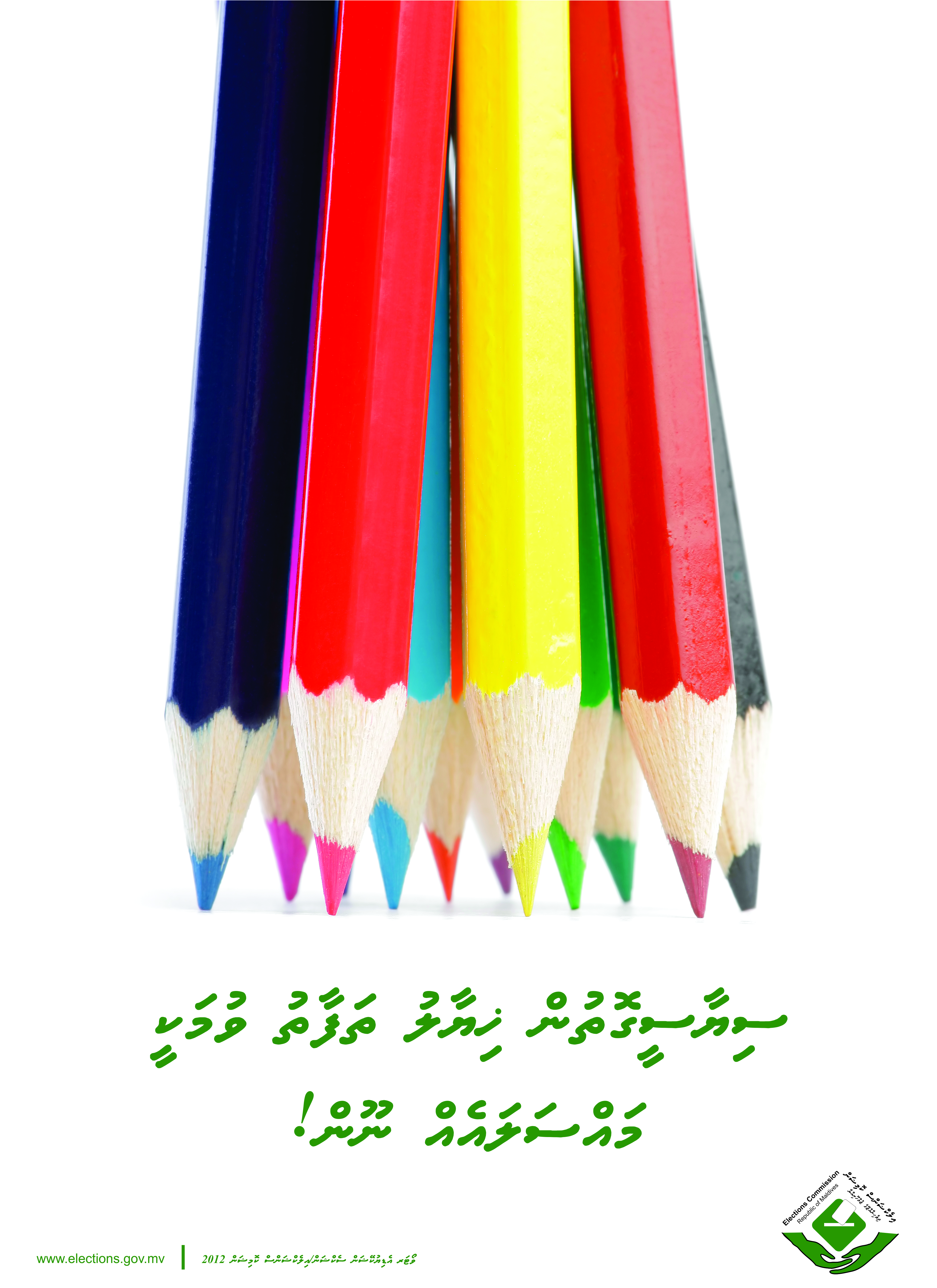 Local Council Election 2017
Vote Buying
Politically having a different view isn't a problem
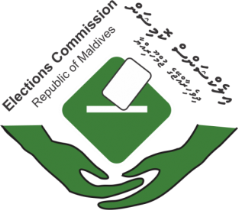 VE Plans
Social Media
Signage
New Strategy in 
Process
Mobile Application
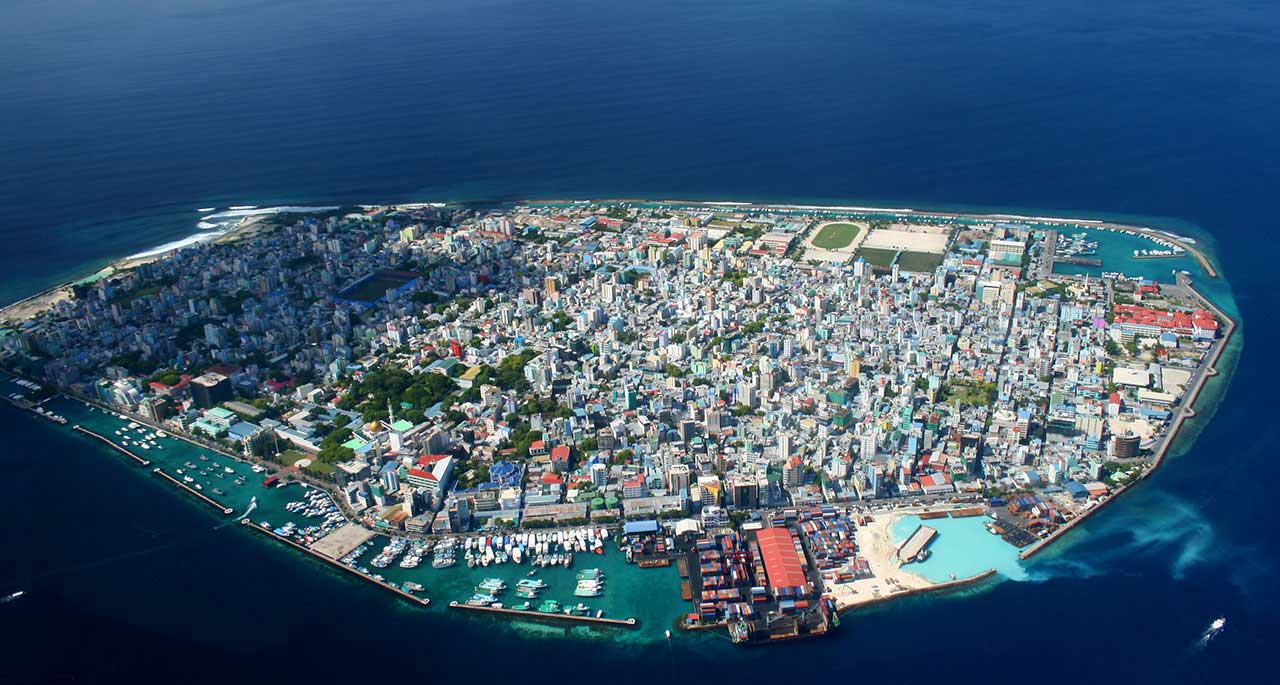 Male’ - Capital City
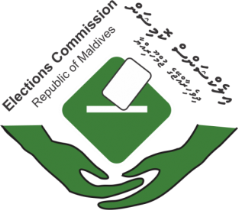 CONCLUSION
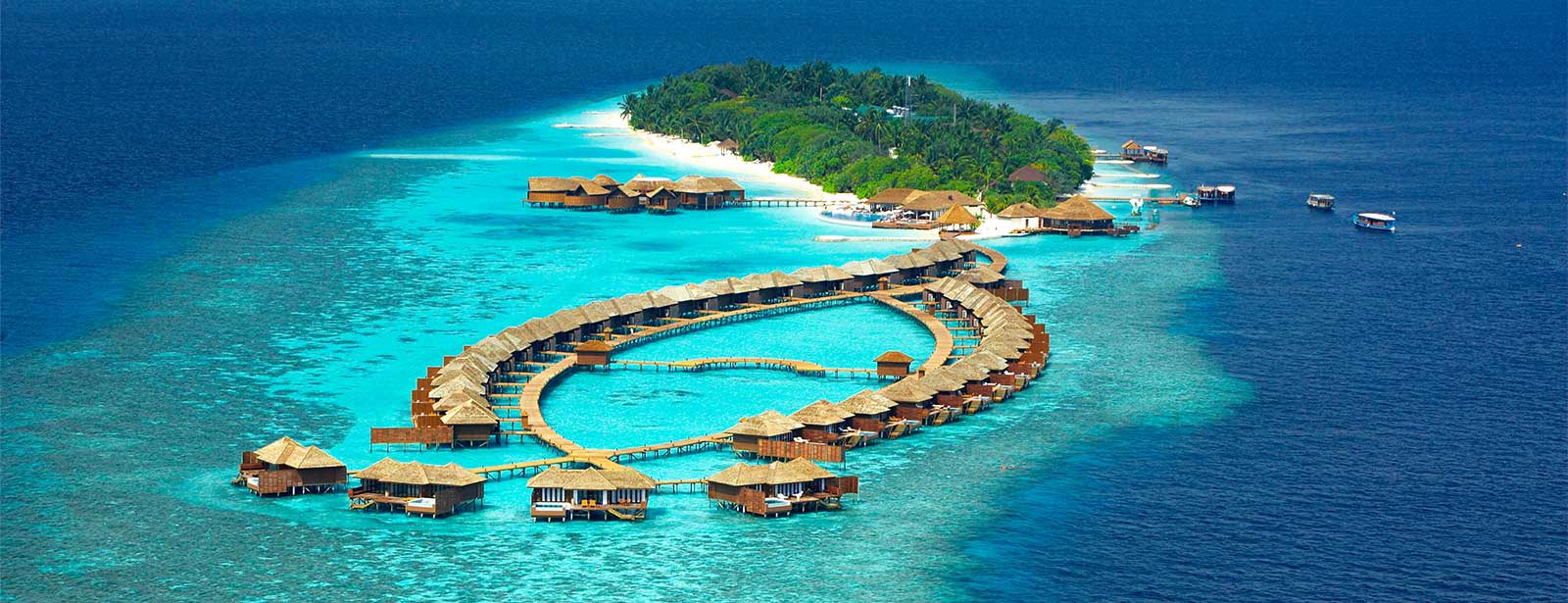 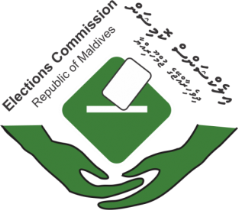 THANK YOU
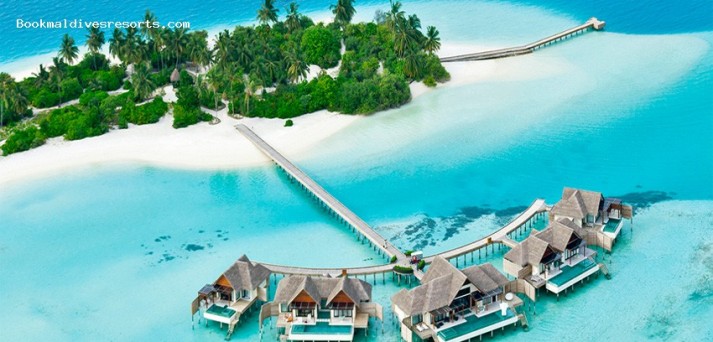 ANY QUESTION??
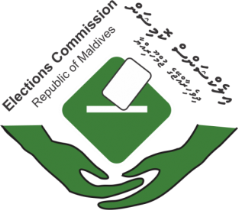